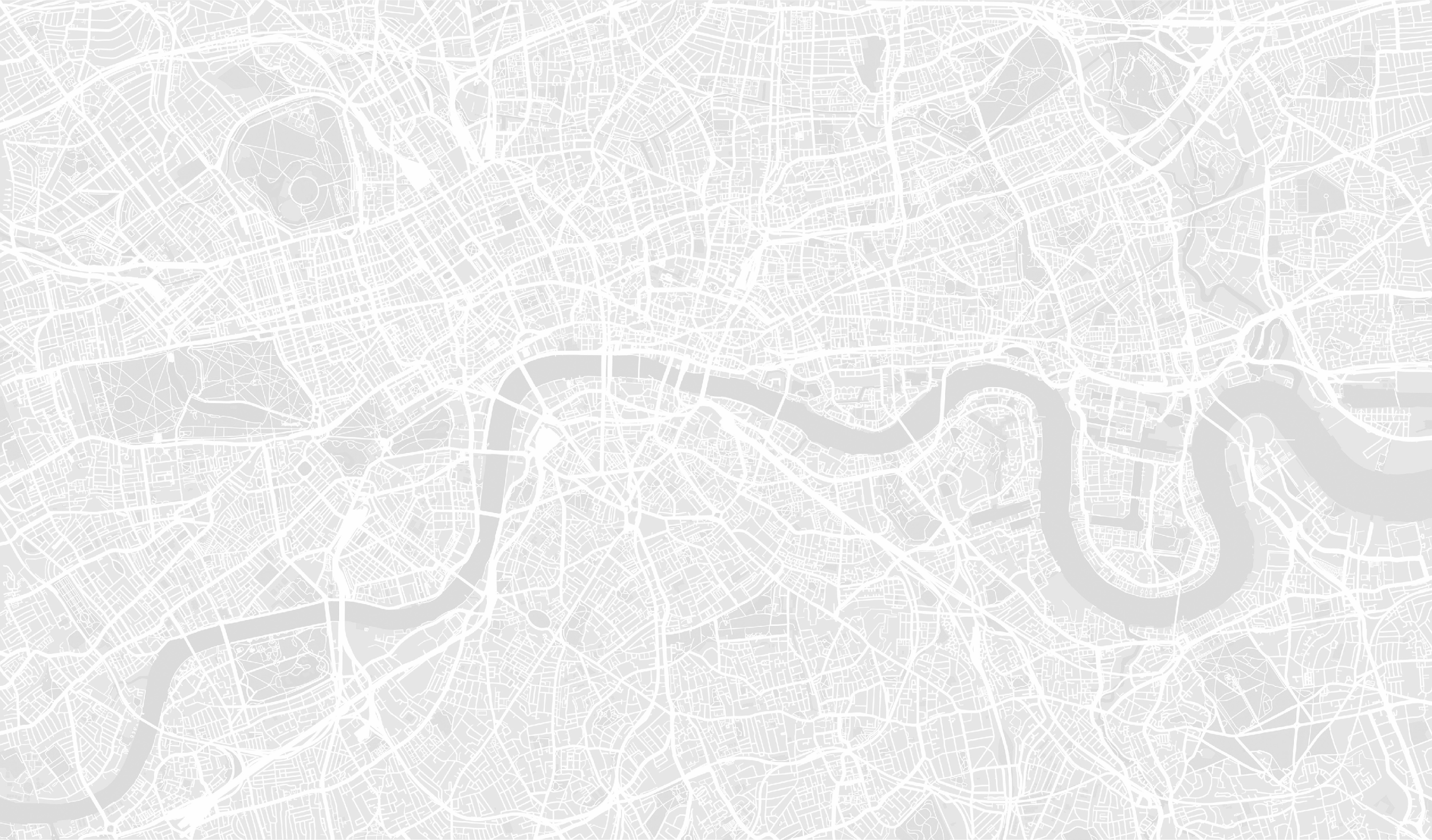 Retirement R  admap
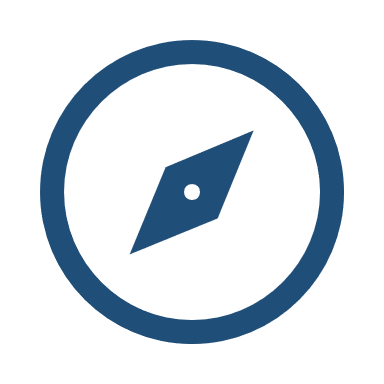 Pointing You on the Right Path to Retirement
Retirement isn’t all aboutmoney…But money is a tool that helps us live and give the way we want in retirement.
What does your
Retirement Destination
look like?
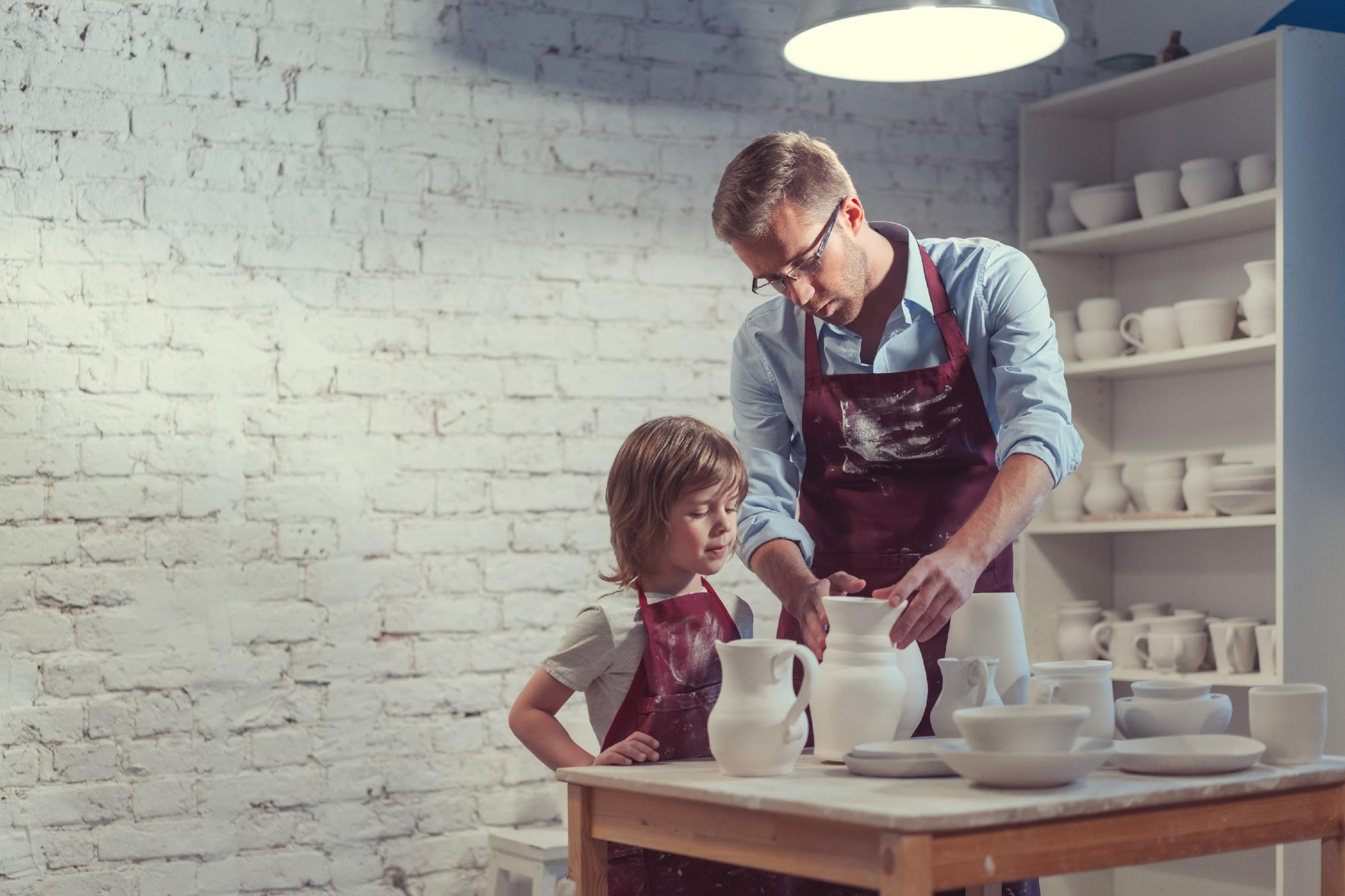 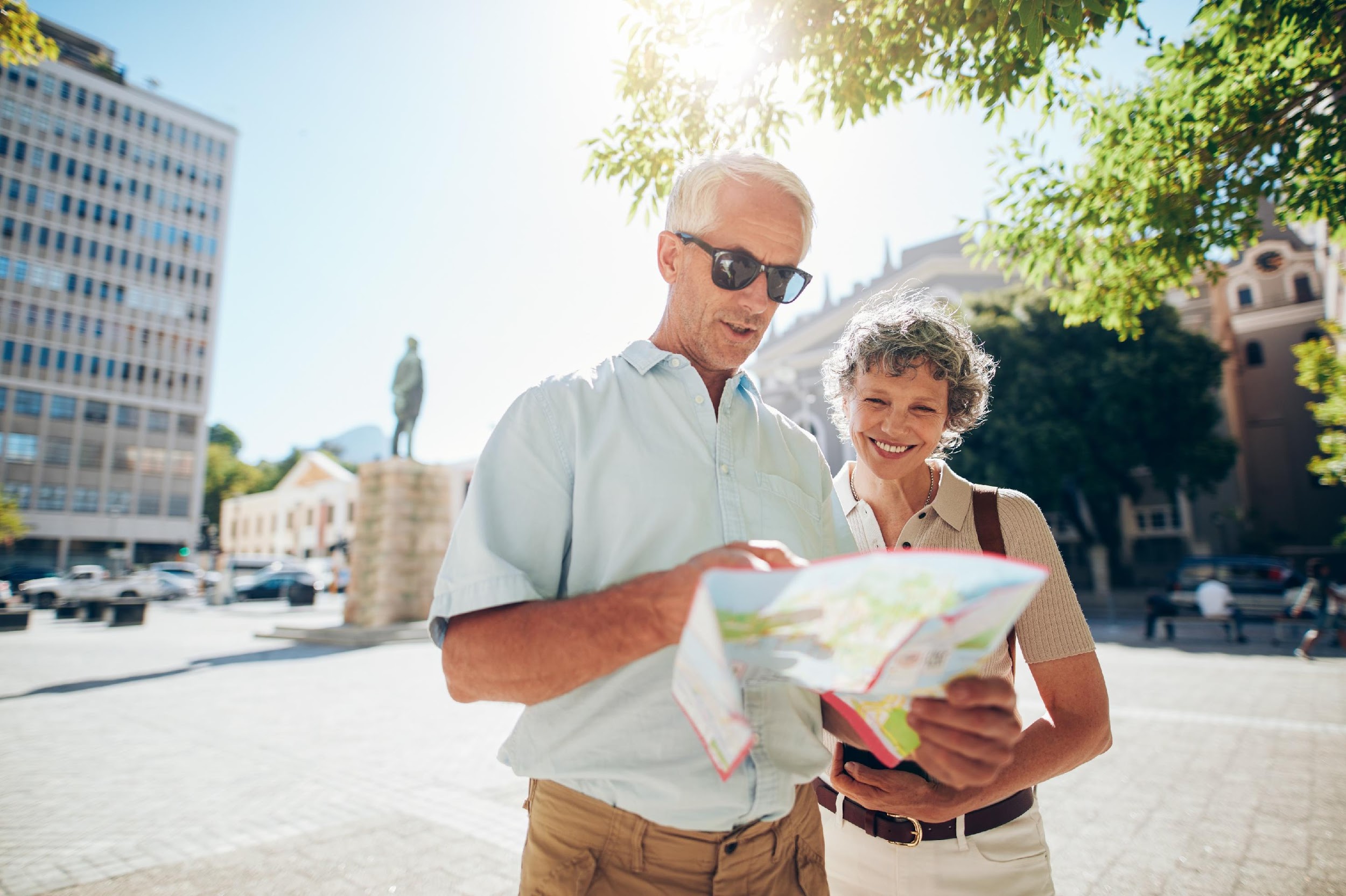 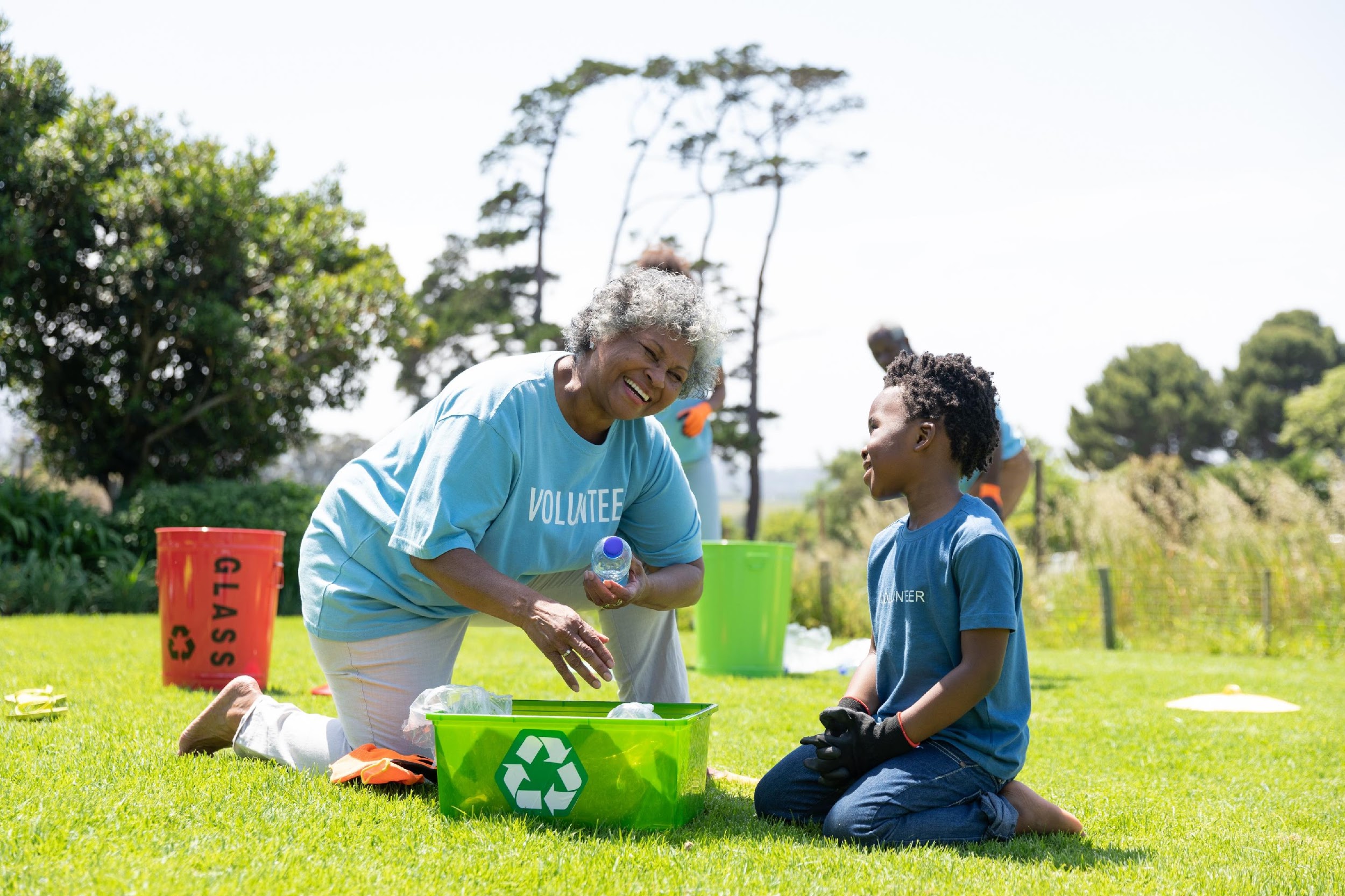 You need a plan for how to get there.
5
Steps to take
Maximize Retirement Income
  Minimize Your Taxes
  Protect Your Investment
  Secure Long Term Care
  Safeguard Your Legacy
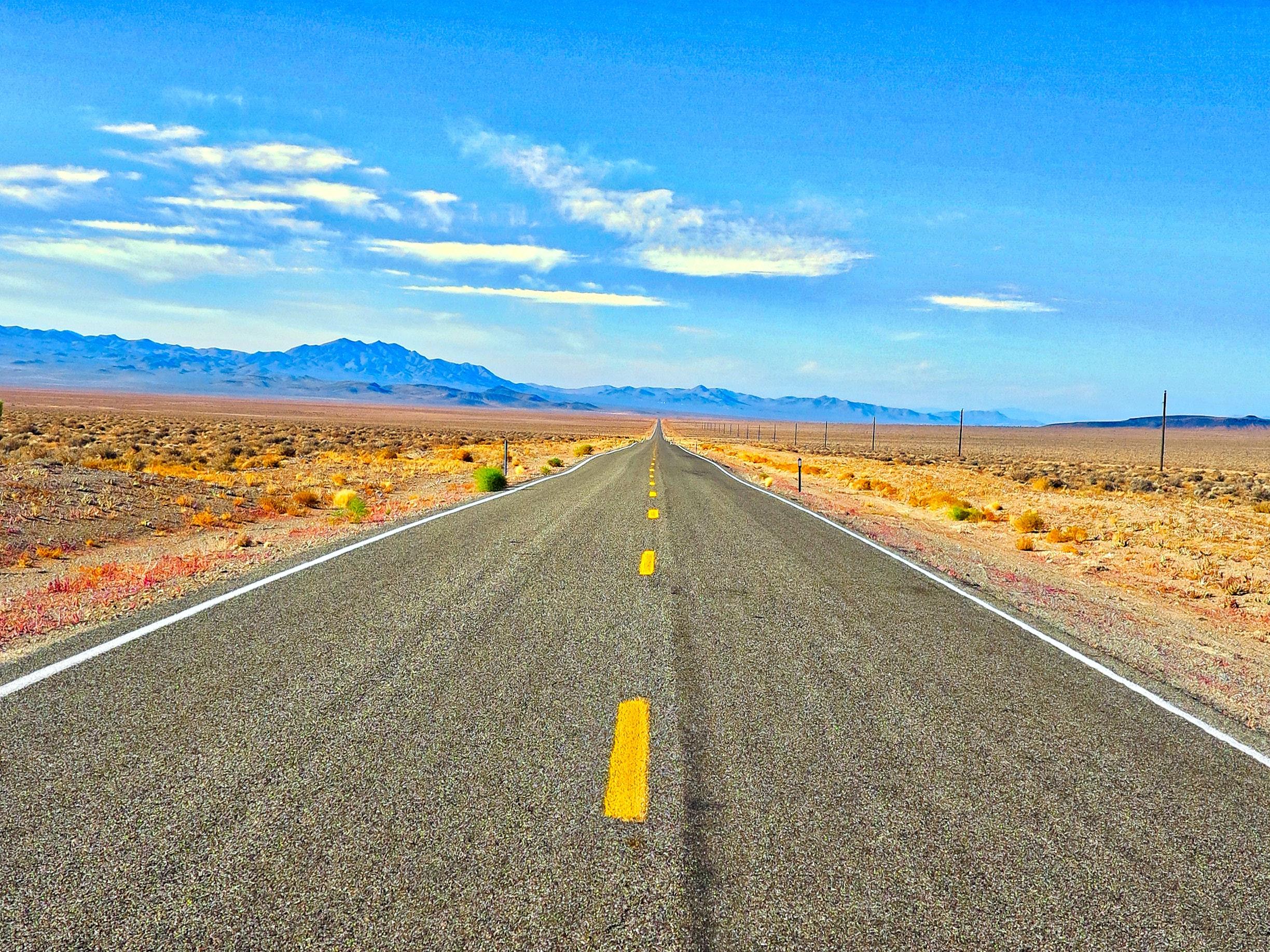 Don’t Run Out of Gas…
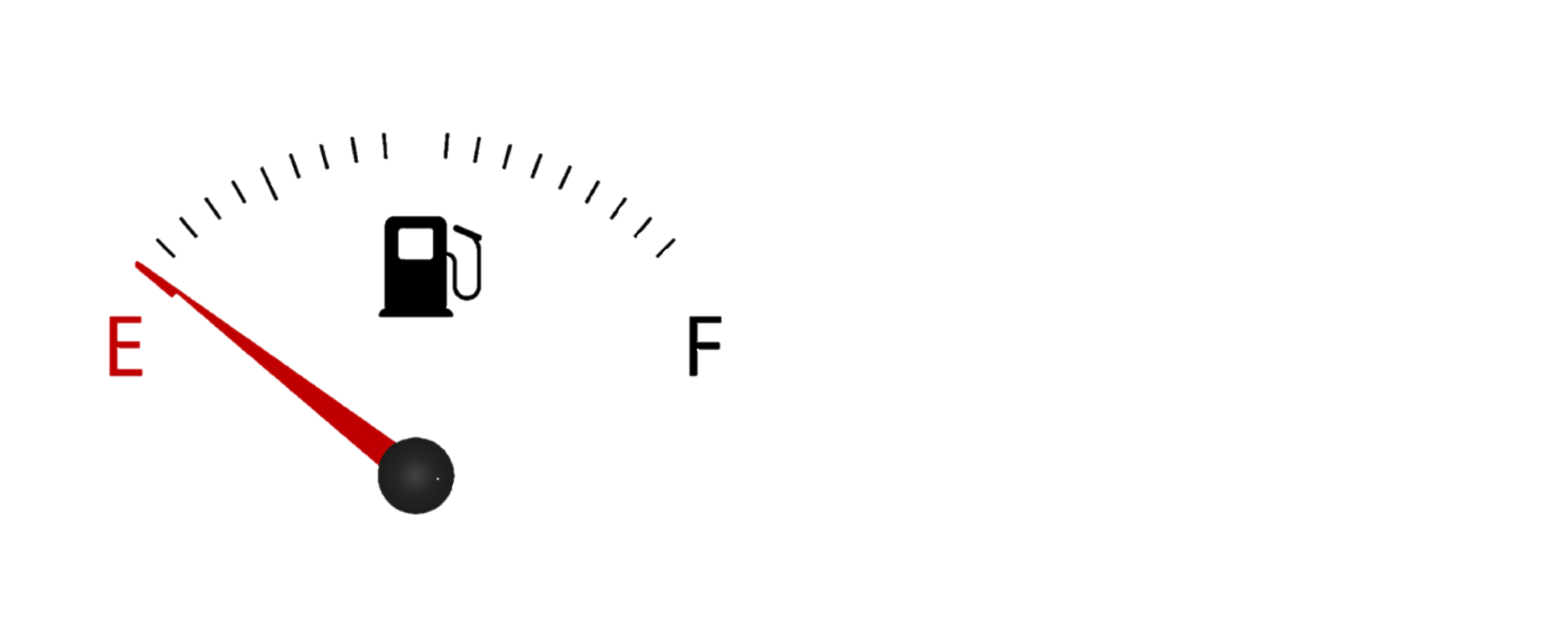 1 |
Maximize Retirement Income
Playchecks
Paychecks
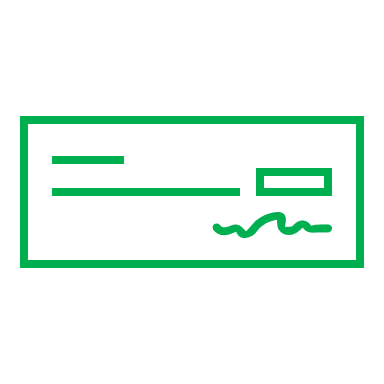 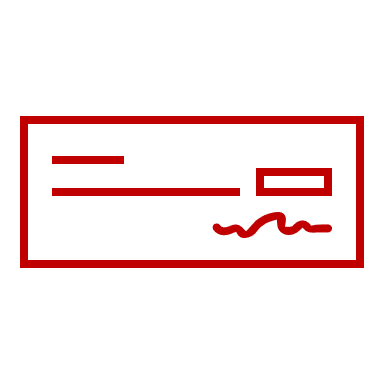 The Amounted Needed to Cover Your Necessary Living Expenses:
Housing
Food
Transportation
Clothing
( Compensating for inflation )
The Amounted Needed to Cover Your Lifestyle Desires:
Travel
Eating out
Golfing
Spa
Giving
“Securing a base level of lifetime income should be every retiree’s priority – at least if they want to live happily ever after…”
TIME Magazine, “Lifetime Income Stream Key to Retirement Happiness,” July 2012
1 |
Maximize Retirement Income
3 Types of Guaranteed Income:
Income
Annuity
Social 
Security
Pension
1 |
Maximize Retirement Income
Social Security:

Largest part of most people’s retirement plan.
Benefits can be claimed (i) based on your work history, (ii) through a current or divorced spouse, or (iii) by disability.
1 |
Maximize Retirement Income
When should you claim your Social Security Benefits?
70
Maximum Benefit Age
Your Full Retirement Age depends on the year you were born.

If you were born in 1960 or after, your Full Retirement Age is 67.
}
|  |  |  |  |  |  |  |  |
66
Full Retirement Age?
62
Early Retirement Age
1 |
Maximize Retirement Income
What percentage of your Social Security Benefits could be taxed?
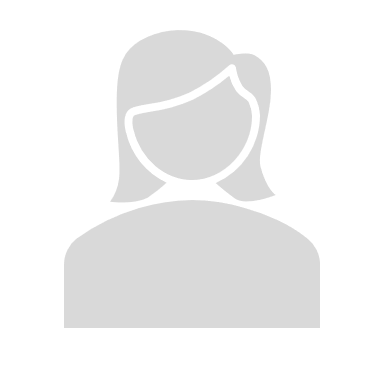 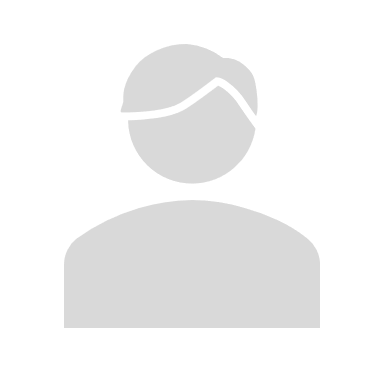 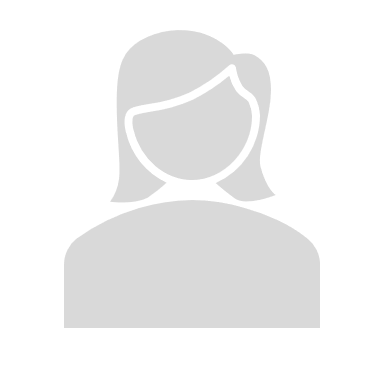 1 |
Maximize Retirement Income
Pensions:

Regular payments from a retirement fund an employer contributed to during the employee’s time there.
Not as common (or as generous) today as they once were.
1 |
Maximize Retirement Income
Income Annuities:

Can give a guaranteed lifetime income stream (depending on the product)
Transfer the risk from you to the insurance company
Pension substitute
Investing involves risk, including the potential loss of principal. No investment strategy can guarantee a profit or protect against loss in periods of declining values. Any comments regarding protection benefits or steady and reliable income streams refer only to fixed insurance and annuity products. They do not refer, in any way, to securities or investment advisory products. Insurance and annuity product guarantees are subject to the claims-paying ability of the issuing company
Not all annuities are created equal
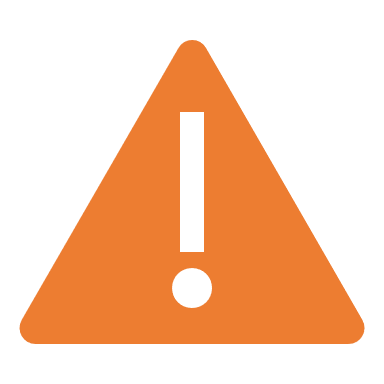 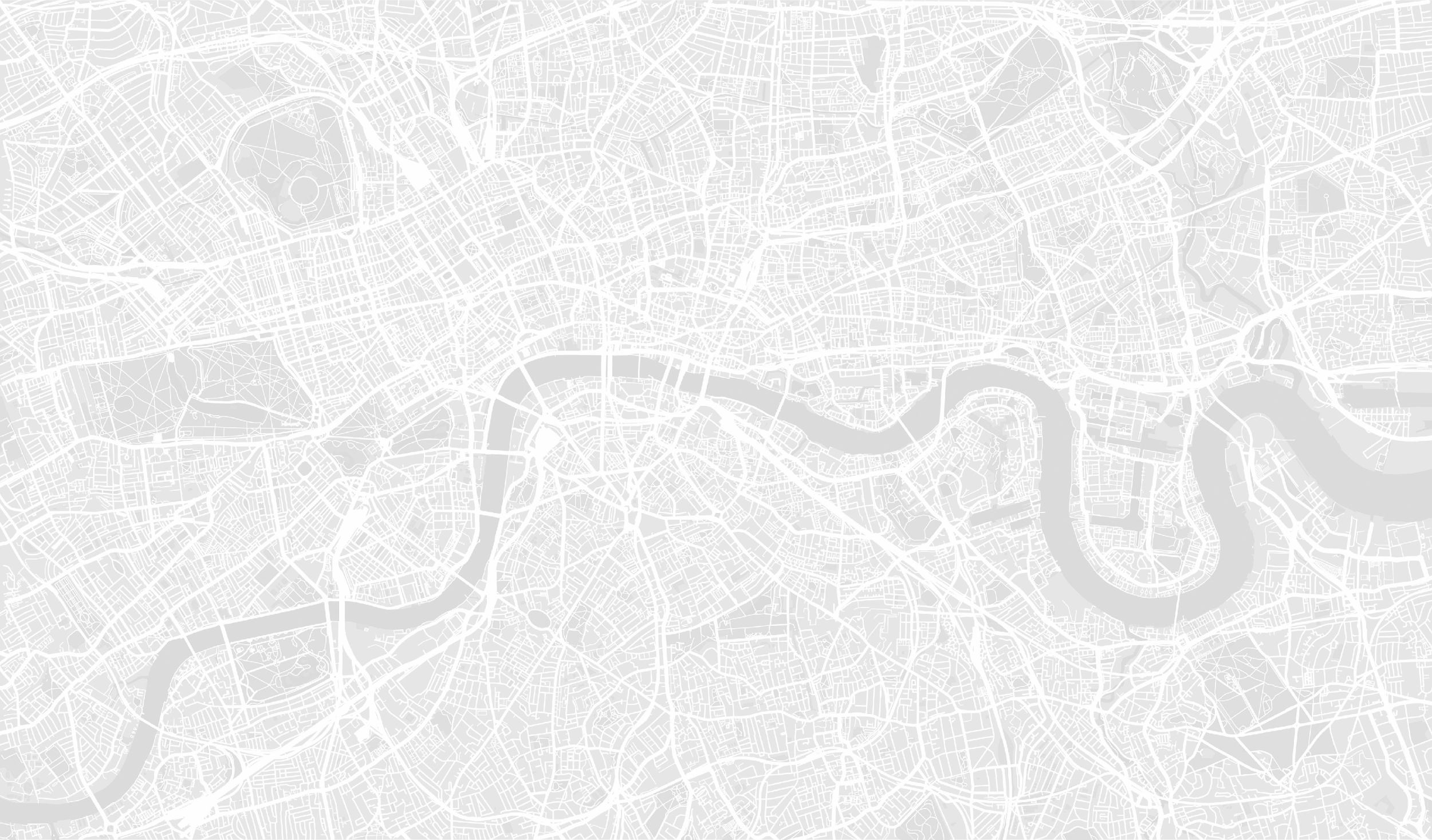 Retirement Checkpoint
To figure out your Guaranteed Income Gap, fill in the following information:

   $ ______________ (Income needs per month)
 - $ ______________ (Guaranteed income per month)

   $ ______________ (Guaranteed Income Gap)
2 |
Minimize Your Taxes
Qualified Plan – an individual or employer-sponsored plan that allows you to postpone paying the taxes until you take the money out of the account.
403(b)
TSP
401(k)
Simple IRA
457
SEP IRA
2 |
Minimize Your Taxes
Most people act like all the money in their Qualified Plan is theirs…
In reality, the government will take a share in taxes when money is taken out.
Your Money
Your Money
Taxes?
2 |
Minimize Your Taxes
What tax bracket will you be in when you retire?
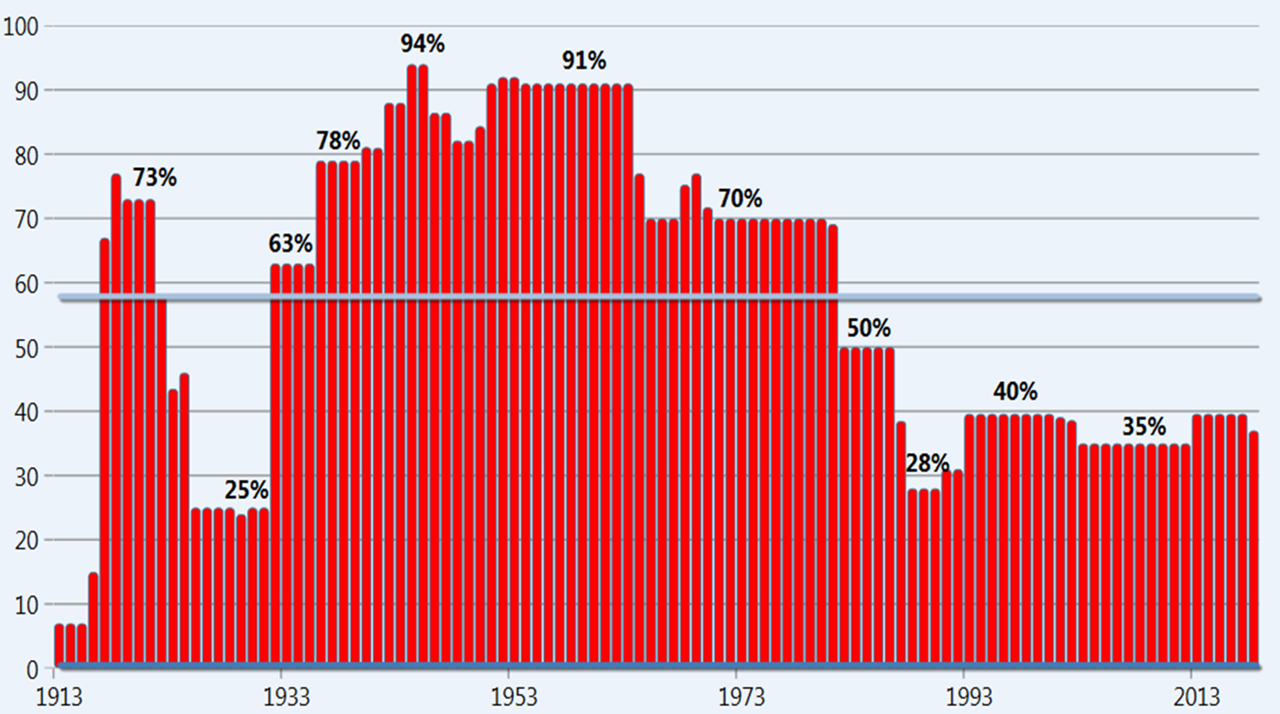 In the future, do you think taxes will:    	- Go up, 	- Go down, or 	- Remain the same?
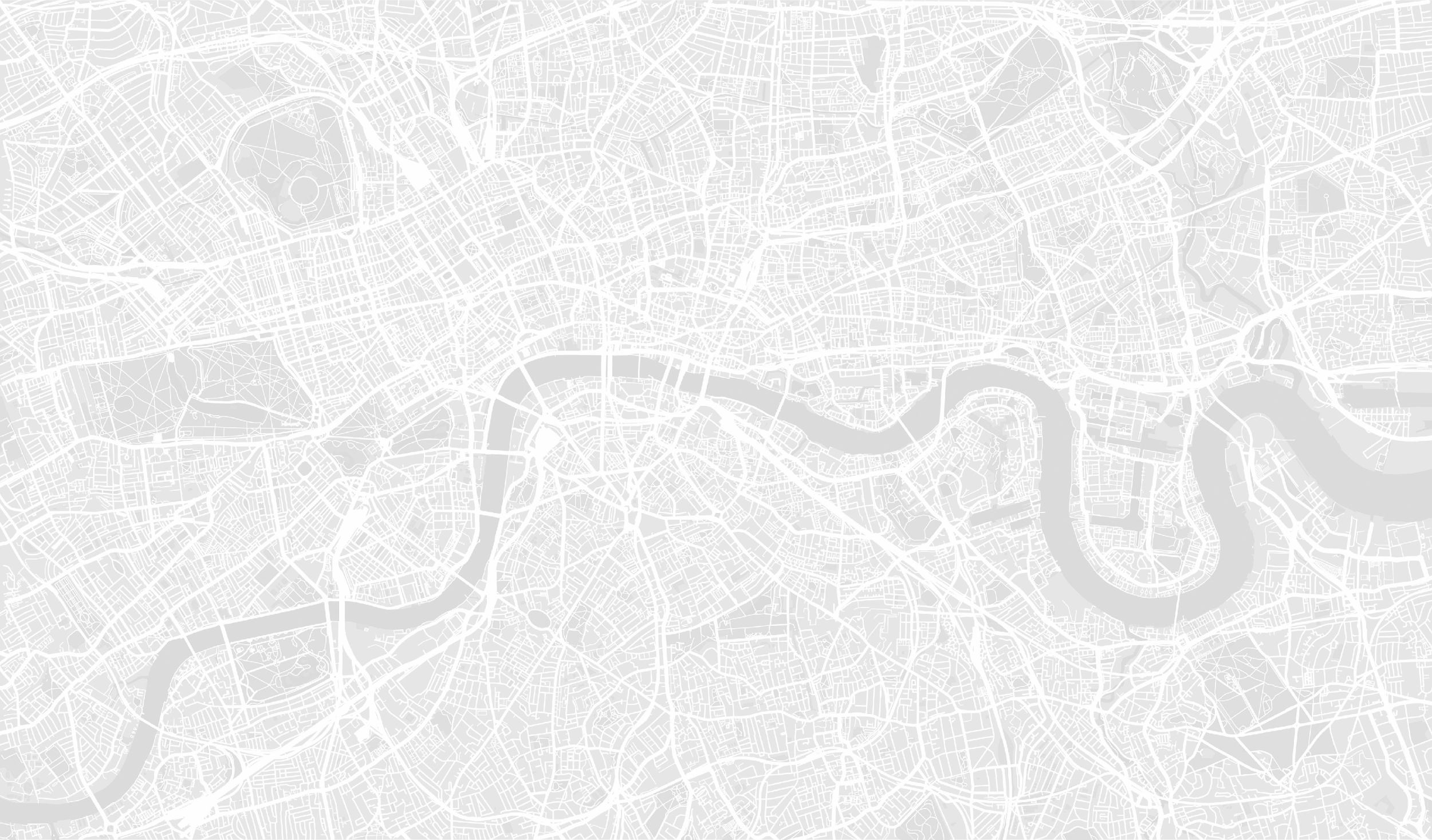 Retirement Checkpoint
What percentage of your total portfolio is in “tax me later” vs. “tax free retirement” accounts:
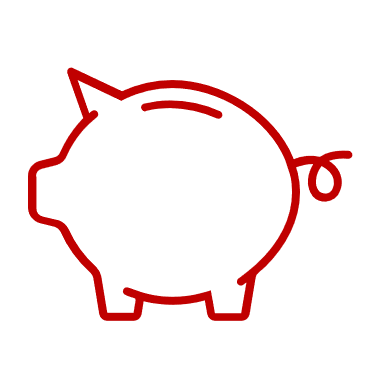 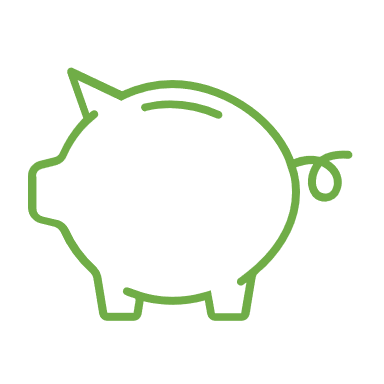 _______%
_______%
Tax Free Retirement
Tax Me Later
3 |
Protect Your Investments
Hypothetical Example


Age: 60-years-old
Assets: $1,000,000
Annual withdrawals:
$50,000 + 3% adjustments
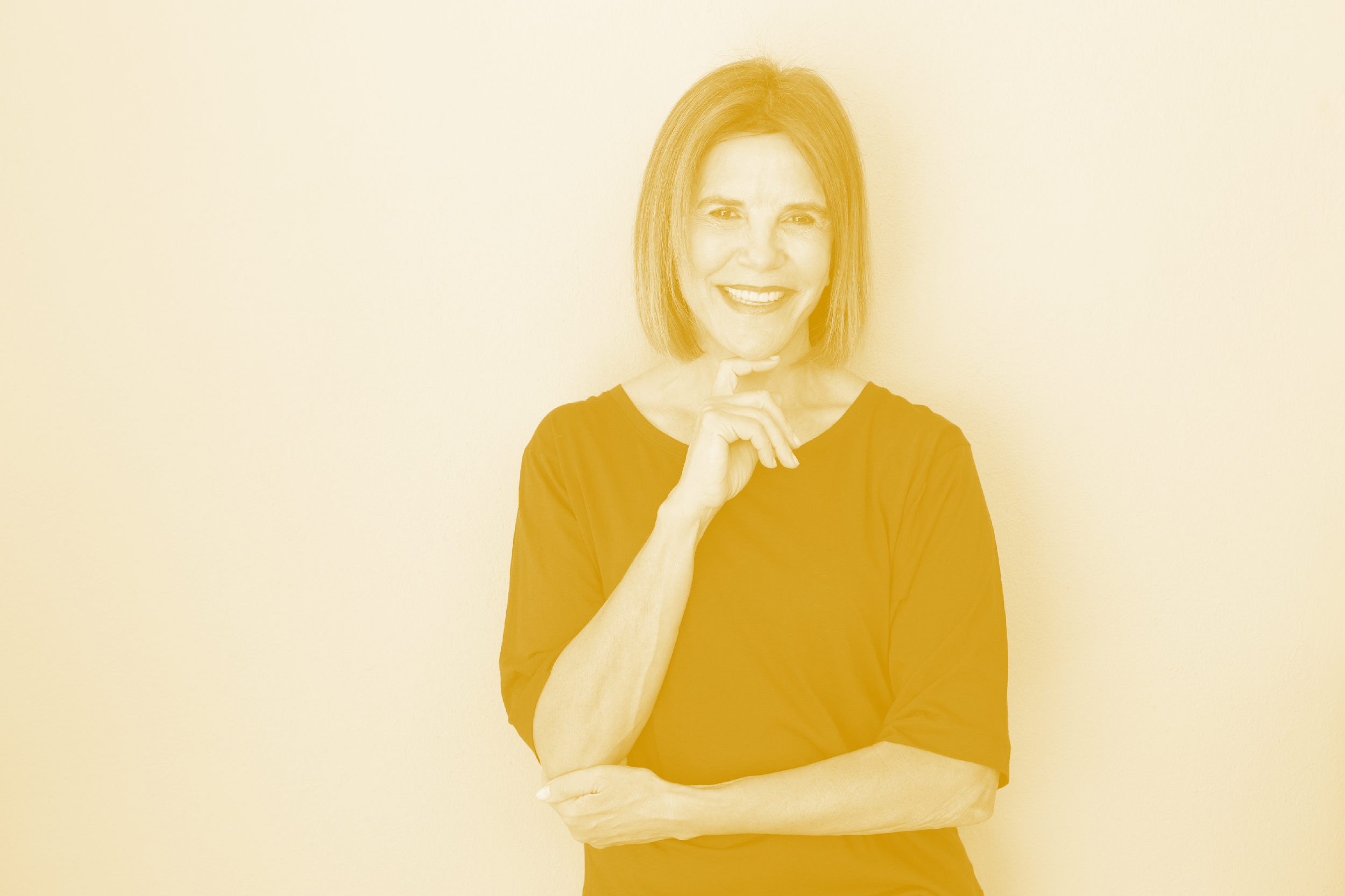 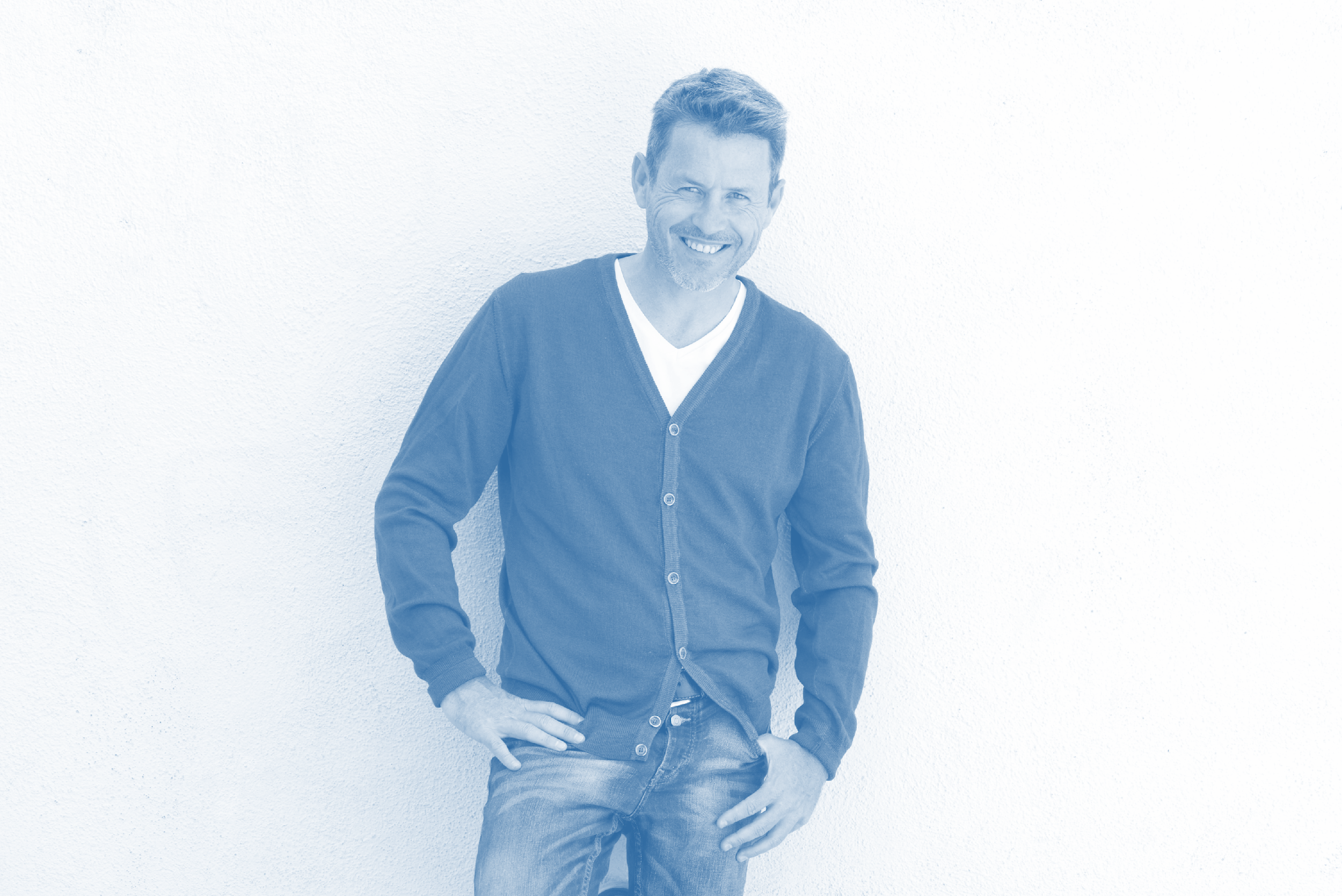 Jerry
Terry
This hypothetical example is for illustrative purposes only. The character in this example/illustration is fictional. Your actual experience will vary. This is not intended to project the performance of any specific investment or index. It is not possible to invest directly in an index. If this were an actual product, the returns may be reduced by certain fees and expenses. Withdrawals are subject to ordinary income tax and, if taken prior to age 59½, a 10% federal tax penalty.
“Market losses in the first 5 years of retirement could shorten your portfolio by 15 years”
Robert Pagliarini, “The Stunning Problem with the 4% Retirement Income Rule in One Chart,” Forbes, January 2020
3 |
Protect Your Investments
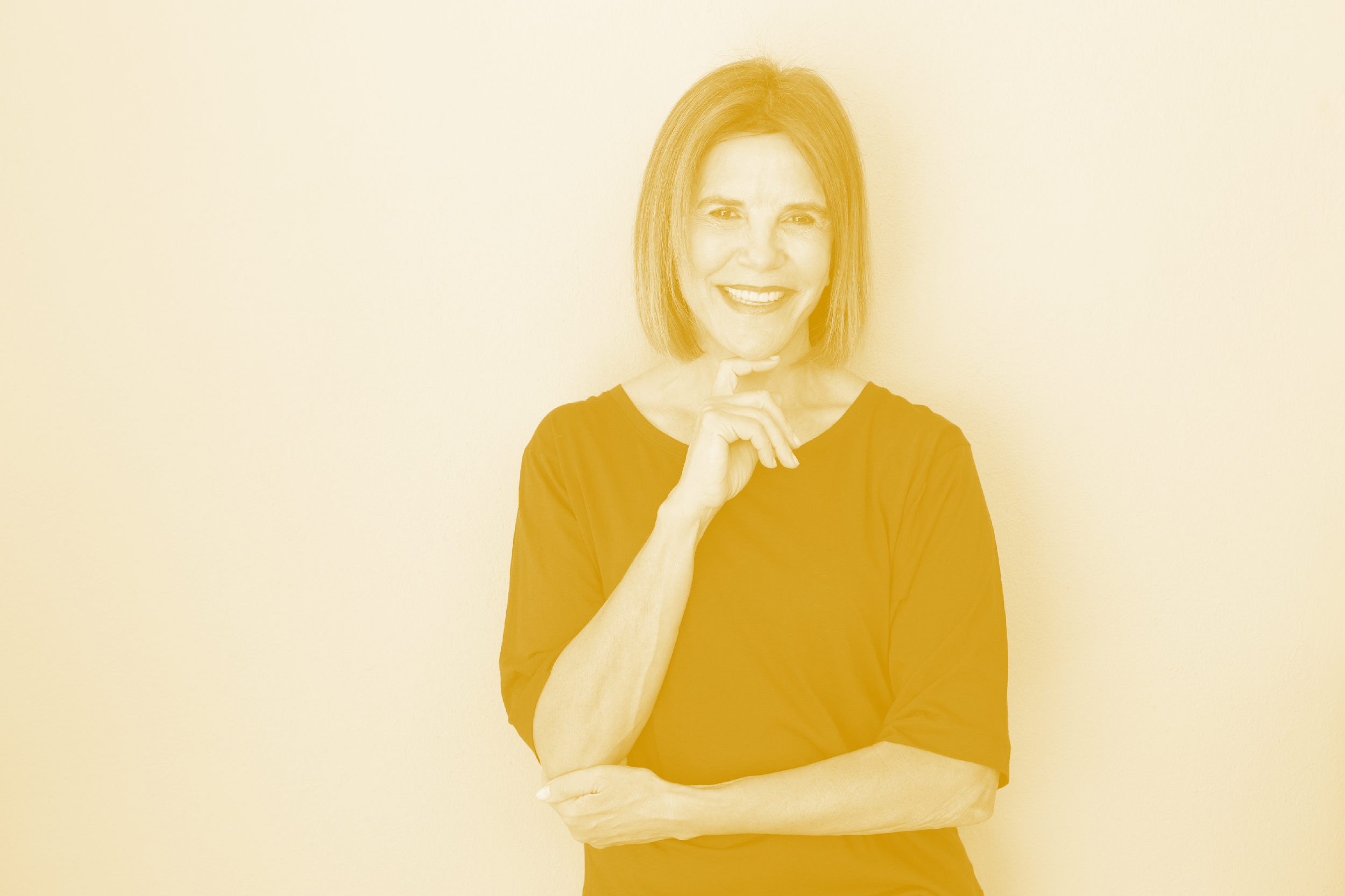 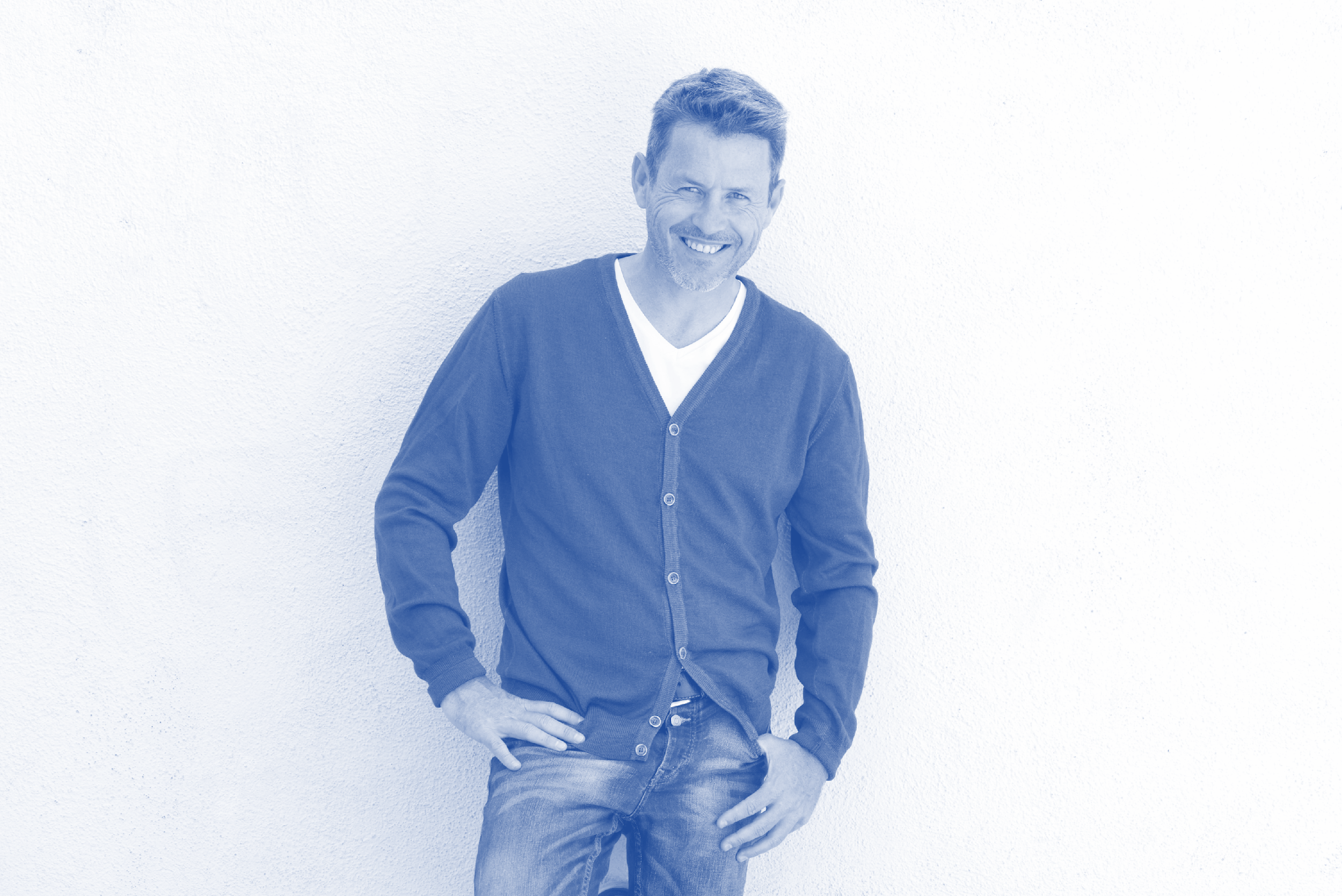 Year 1:   27%
Year 2:    9%
Year 3:    7% 
Year 4:  -15% 

Average: 7%
Year 1:  -15%
Year 2:    7%
Year 3:    9% 
Year 4:   27% 

Average: 7%
Terry
Jerry
The average is the same, but the amount is not…
3 |
Protect Your Investments
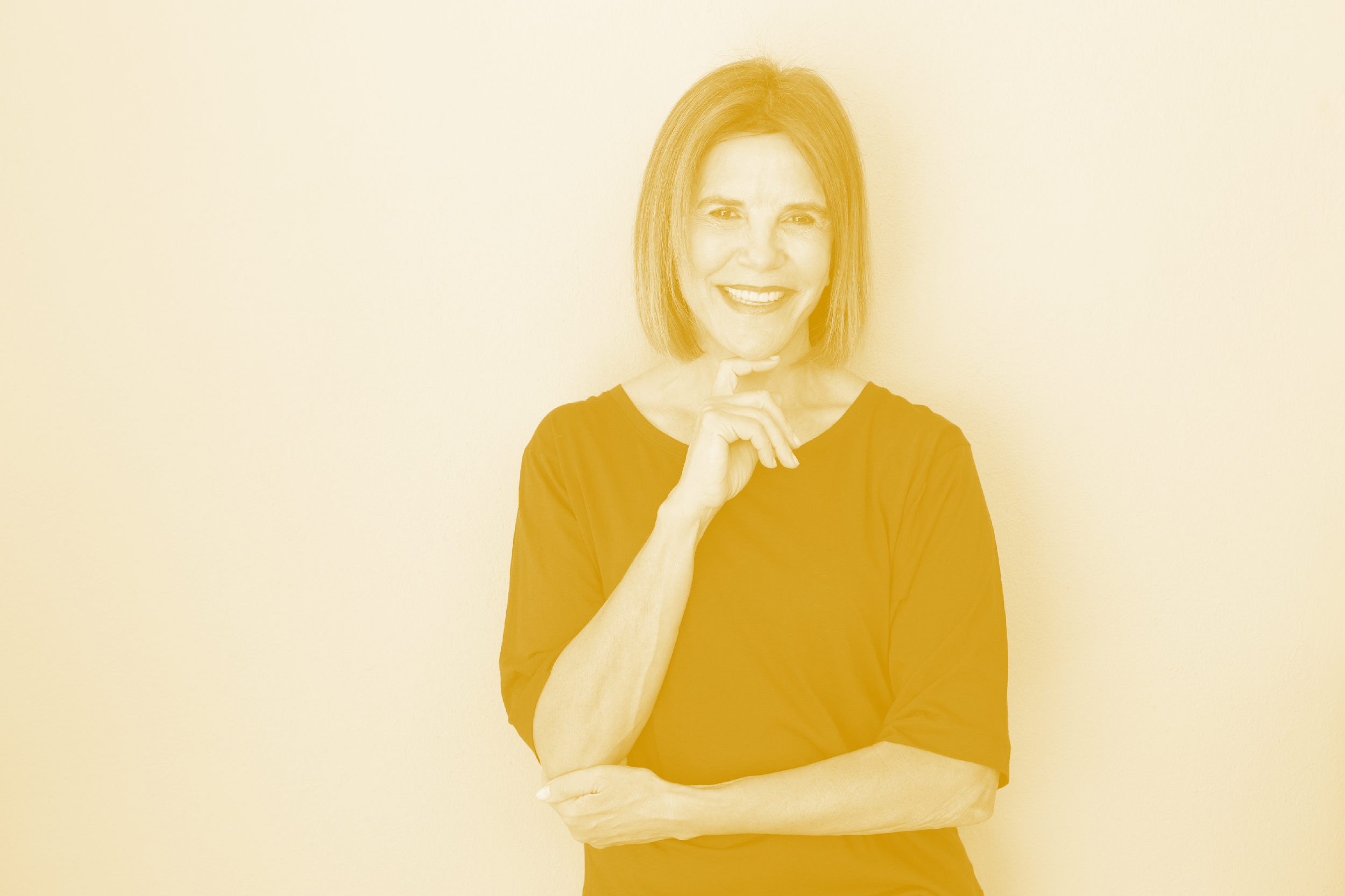 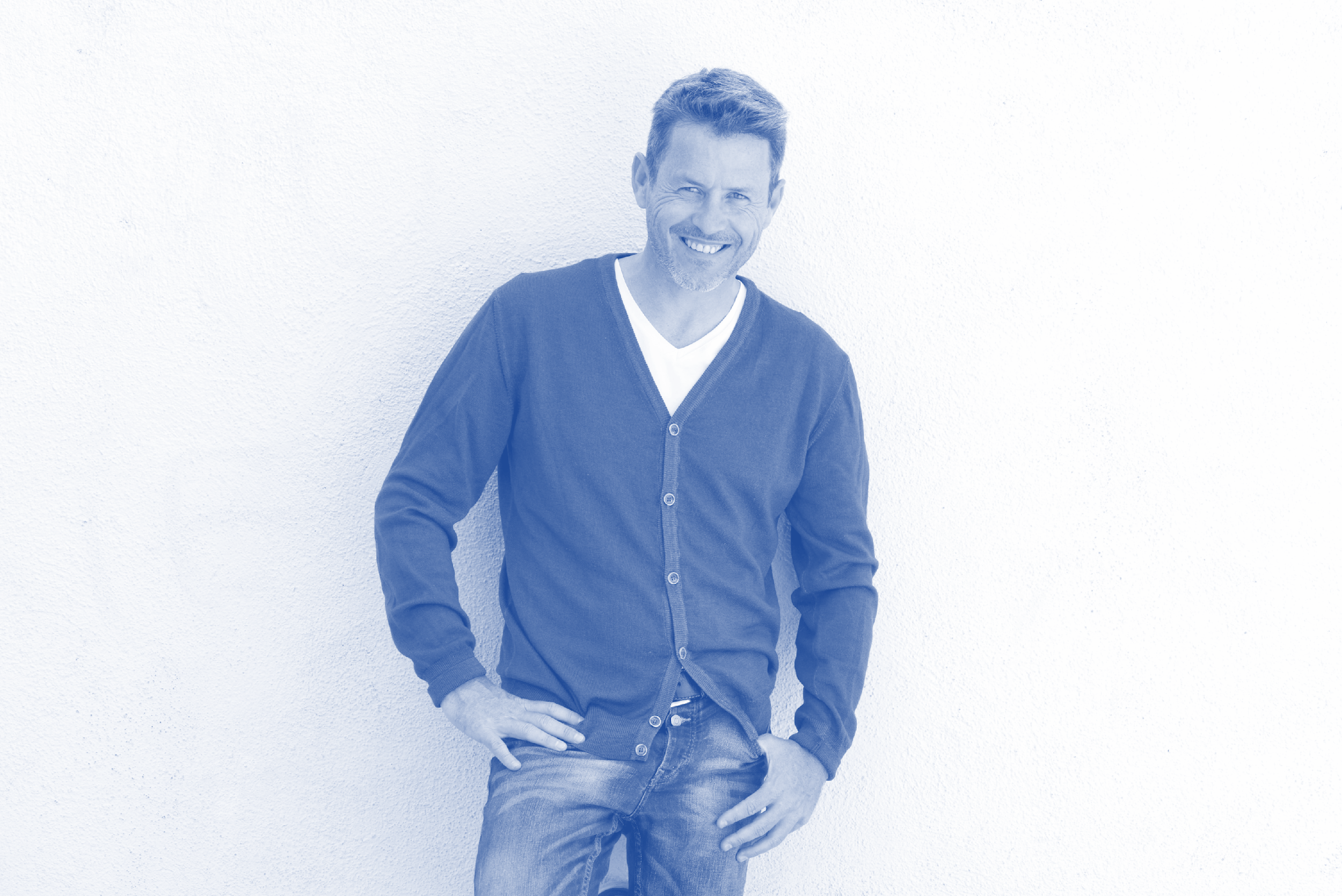 A zero balance would occur in…

37 Years
A zero balance would occur in…

24 Years
Terry
Jerry
Both Timing and Returns impact retirement income!
Are you risking more than you should based on your age?
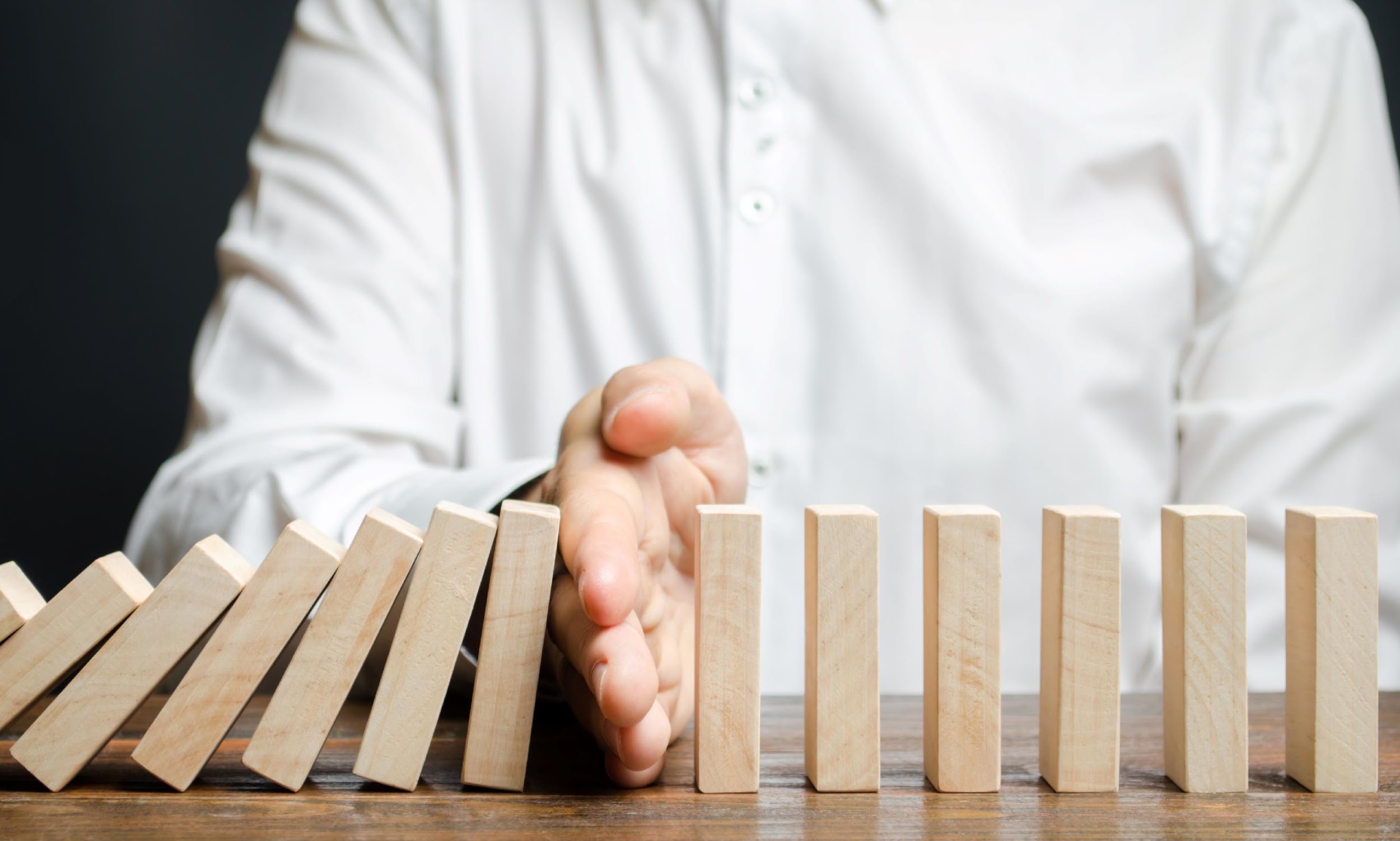 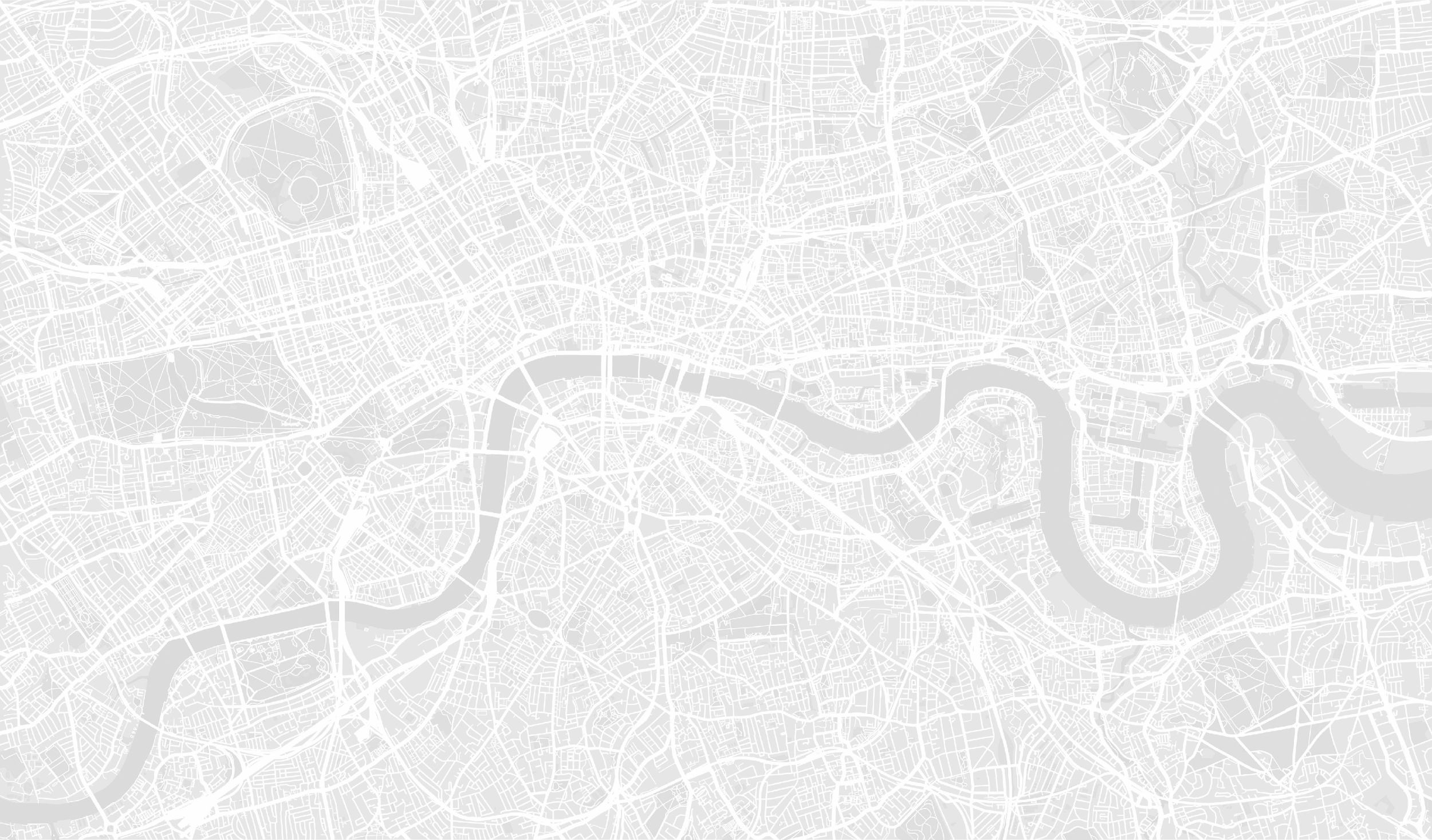 Retirement Checkpoint
Your age should match the percentage of your assets in conservative accounts. 

     100% – (Your Age)%=________

Conservative: ___________
More aggressive: __________
4 |
Secure Long Term Care
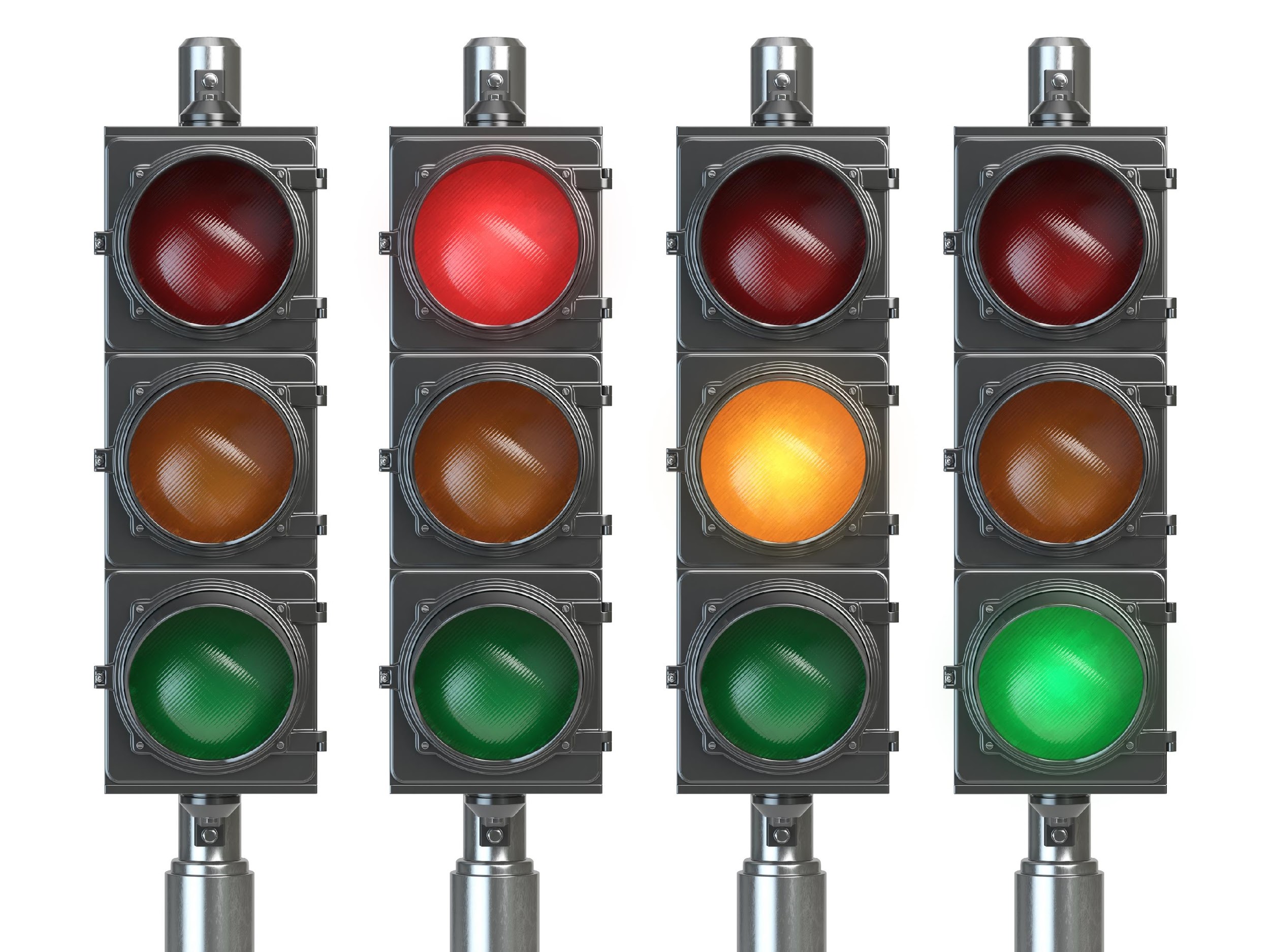 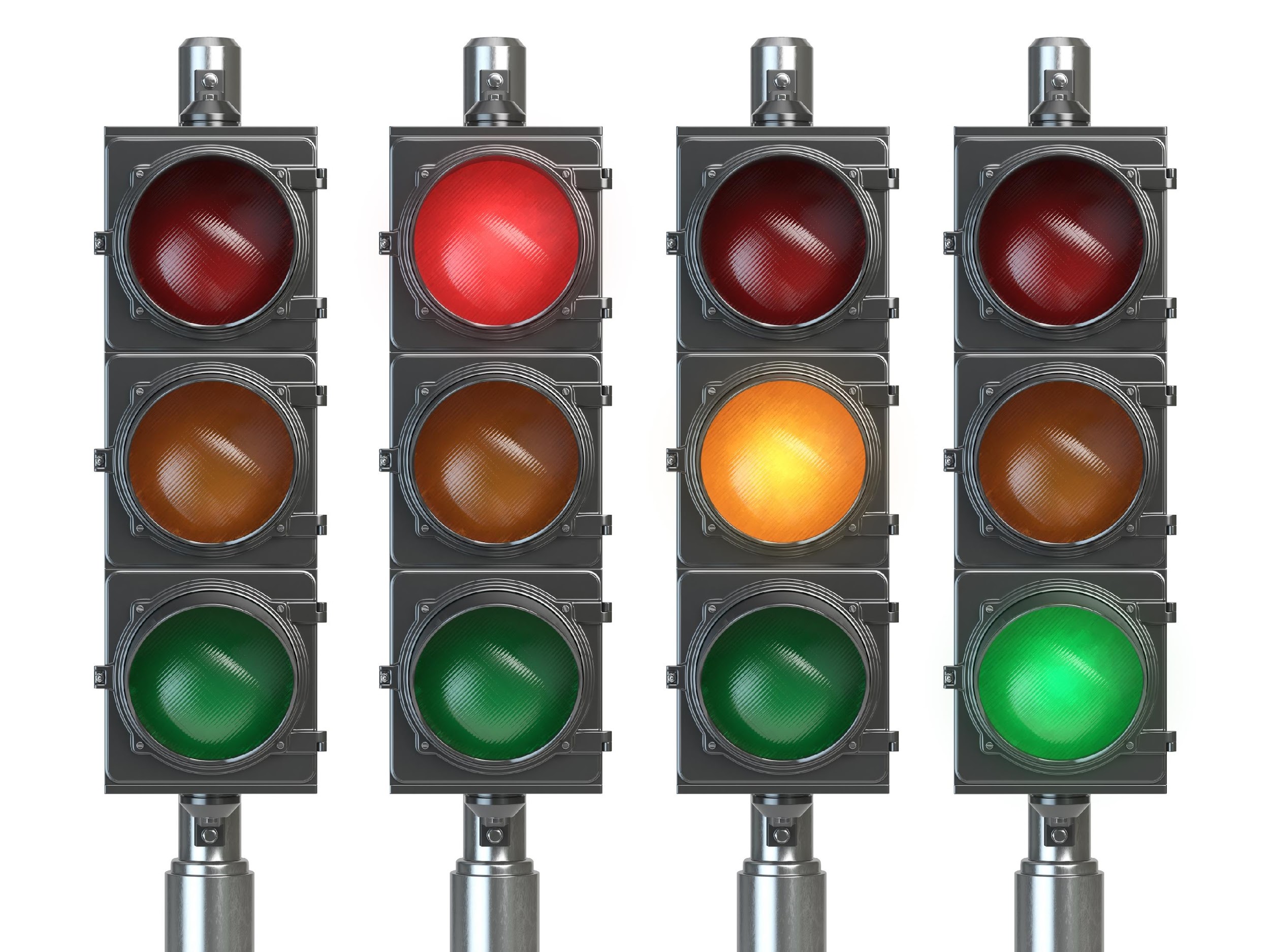 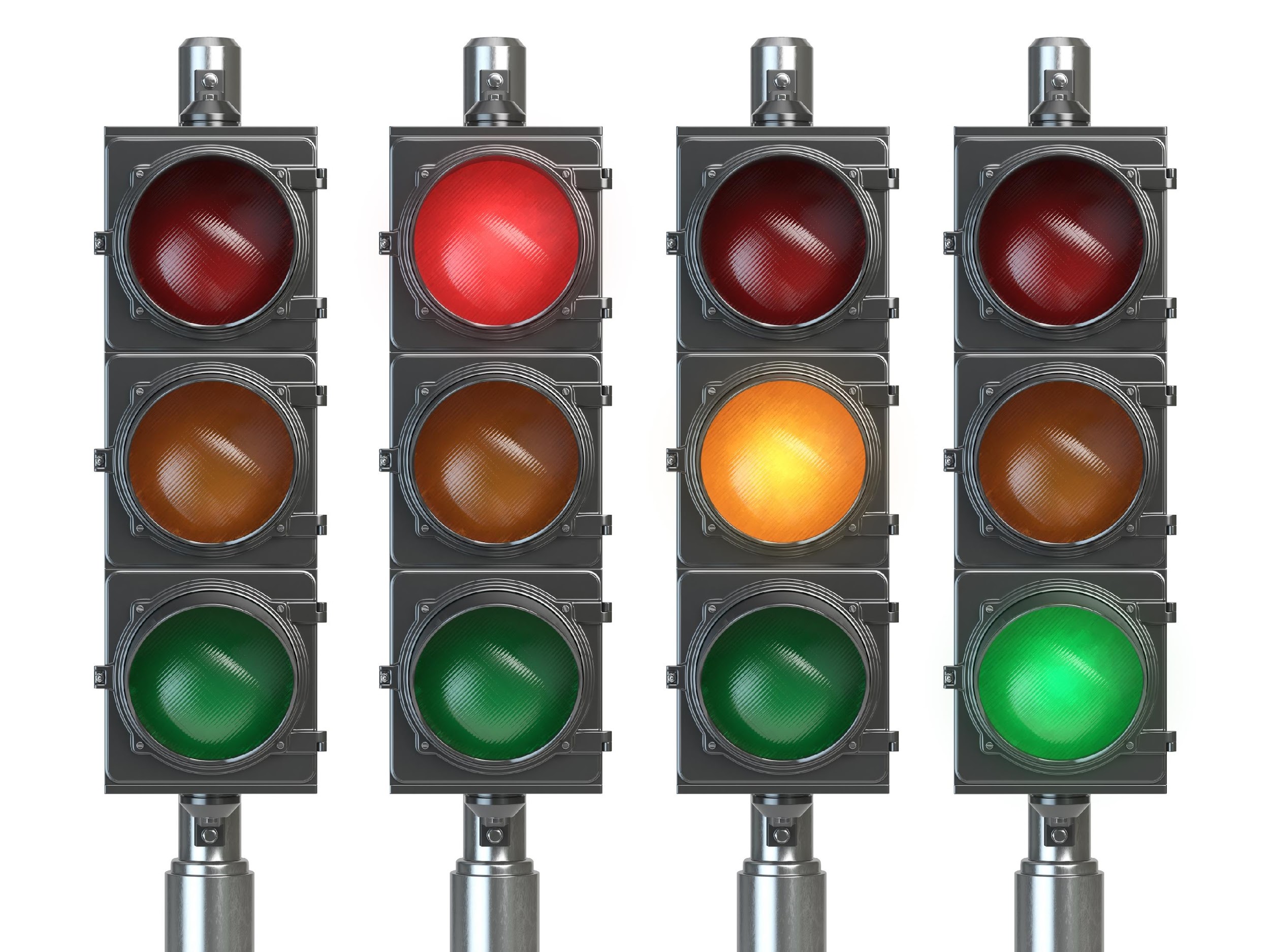 Go-Go Years
Slow-Go Years
No-Go Years
Tom Hegna, “Don’t Worry, Retire Happy: Seven Steps to Retirement Security.”
“6 out of 10 people 65 and older who file bankruptcy do so because they can’t afford to pay their enormous medical bills.”
Lucy Lazarony, “Why Are So Many People over 55 Going Bankrupt,” 
MarketWatch, November 2019
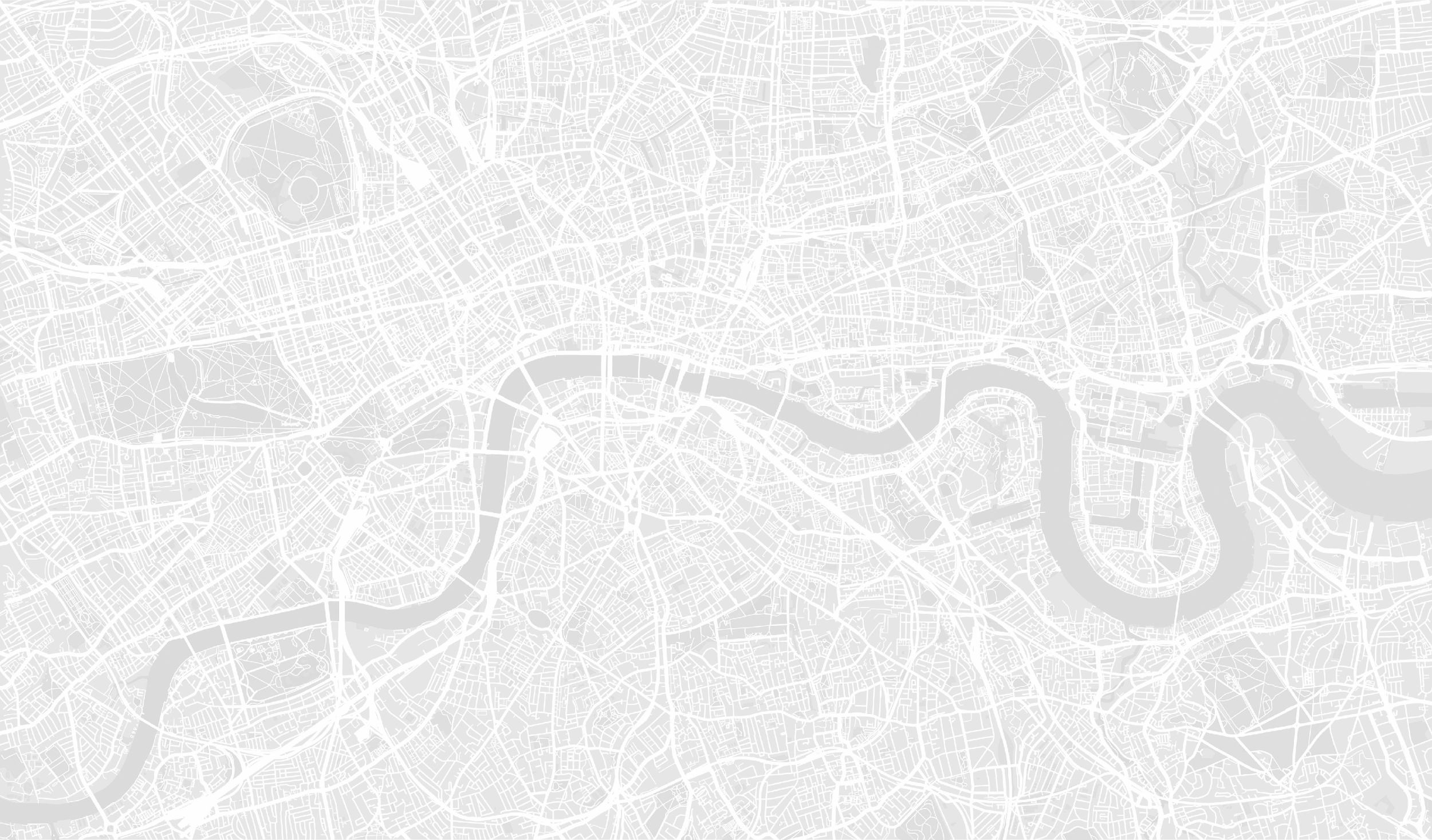 Retirement Checkpoint
Do you have plans for the following in place:

		Medicare?
		Medicare Supplements (to cover any gaps)
		Long Term Care?
		Hybrid Long Term Care?
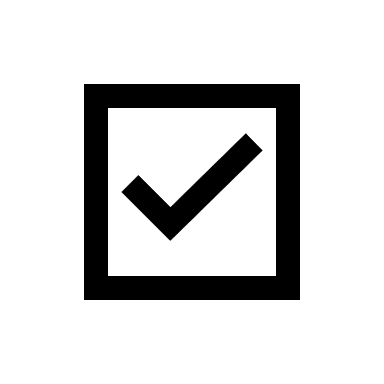 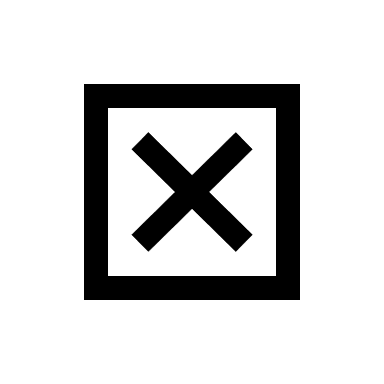 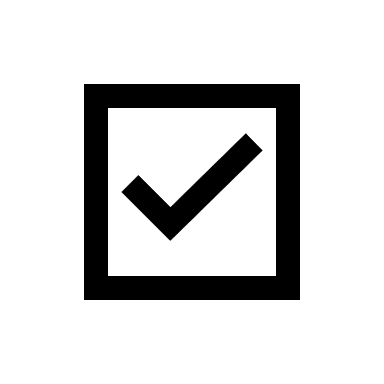 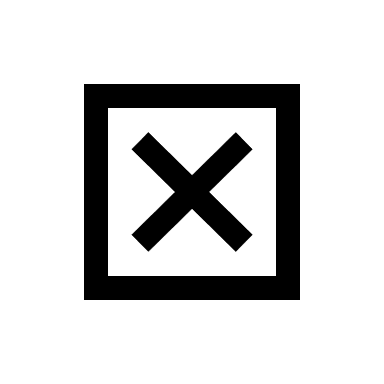 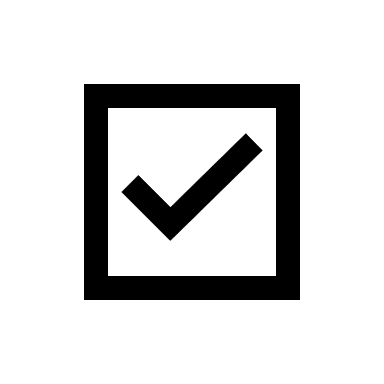 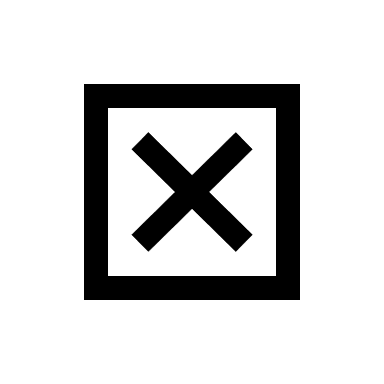 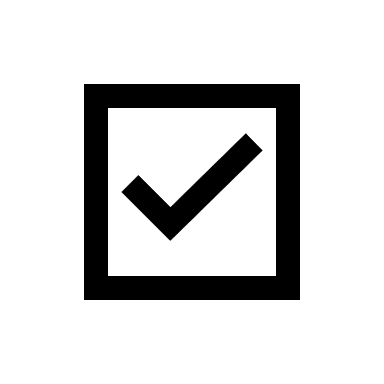 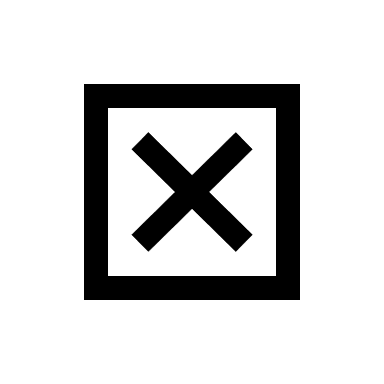 5 |
Safeguard Your Legacy
Your legacy should…
Match
Your 
Values
Be
Known
Be
Entrusted
Giving to family, friends, church, charities, schools, etc.
Written down in a valid, legal document
Controlled by someone who has your interest at heart.
It’s better to have a plan for what you want than to have someone dictate what happens to your legacy.
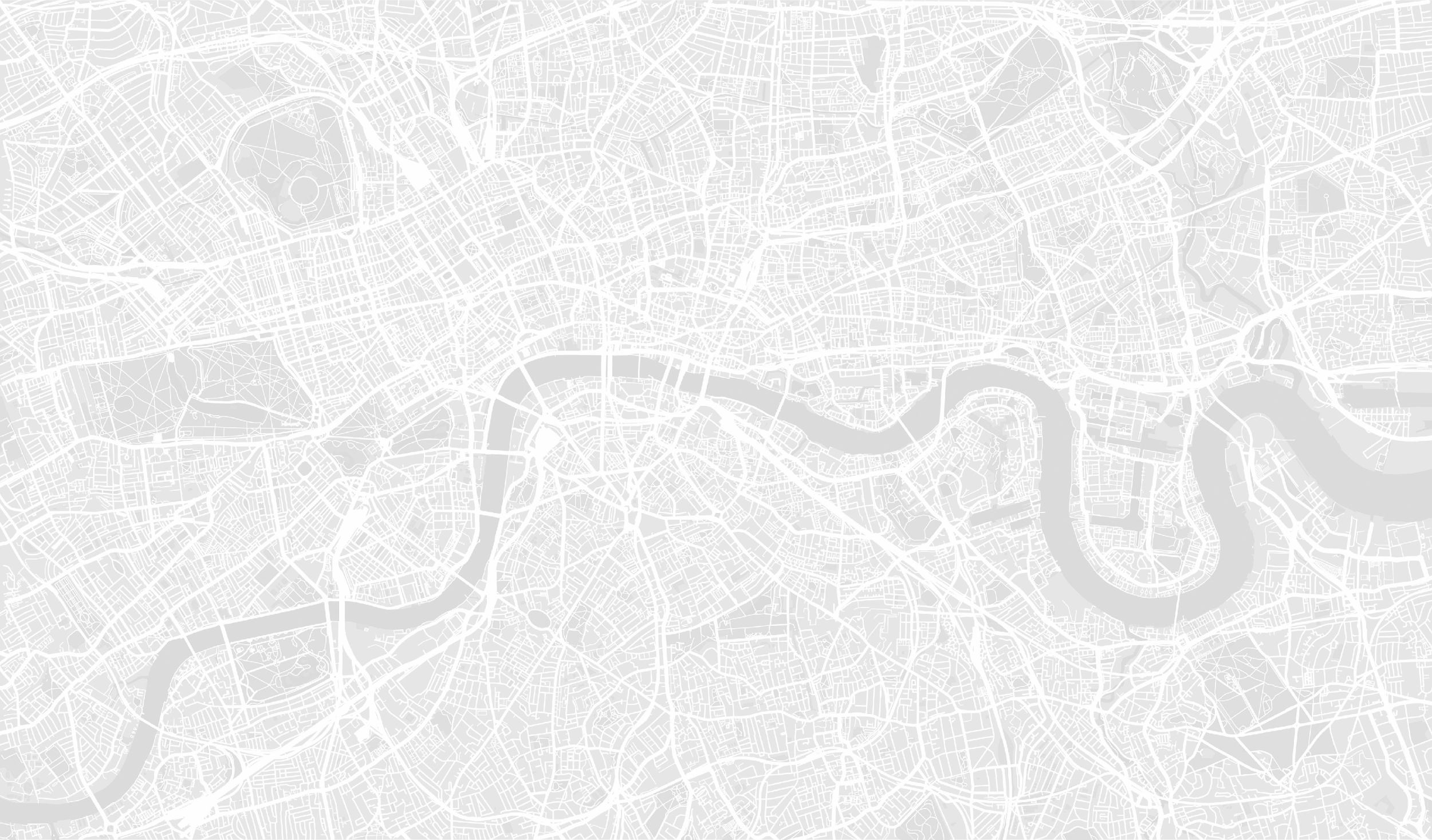 Retirement Checkpoint
Do you have plans for the following in place:

		Will?
		Medical Directive and Power of Attorney
		Trust (if necessary)
		Updated beneficiaries on insurance policies?
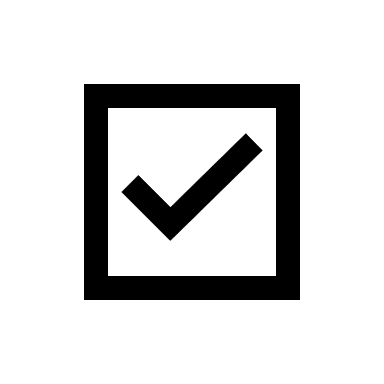 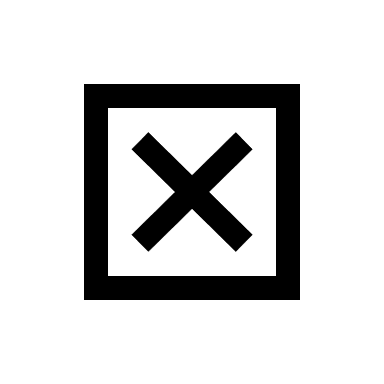 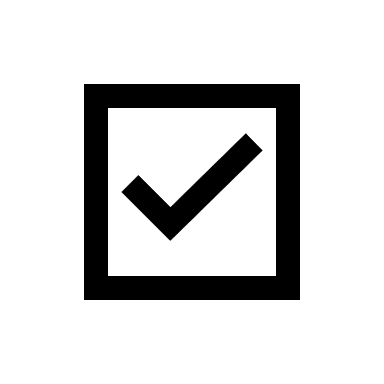 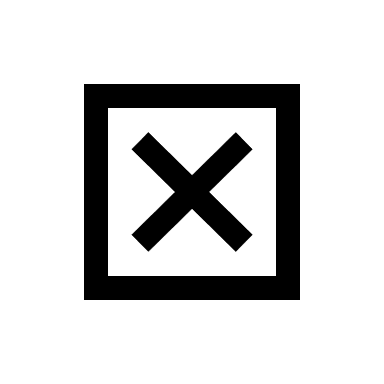 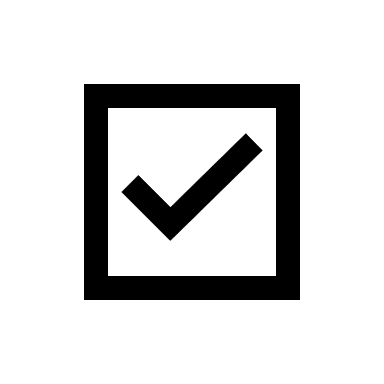 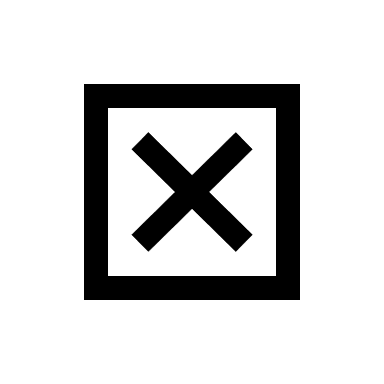 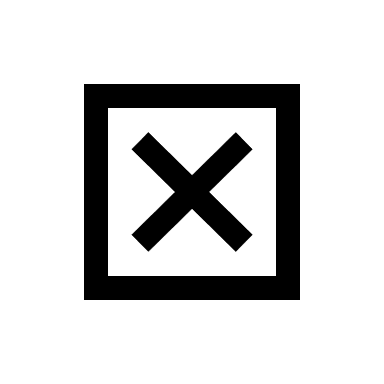 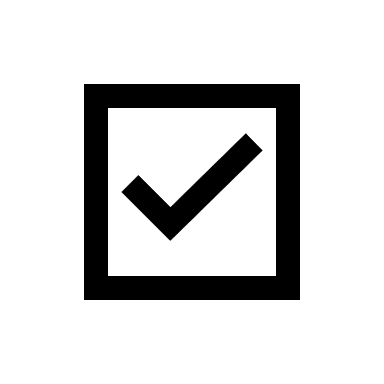 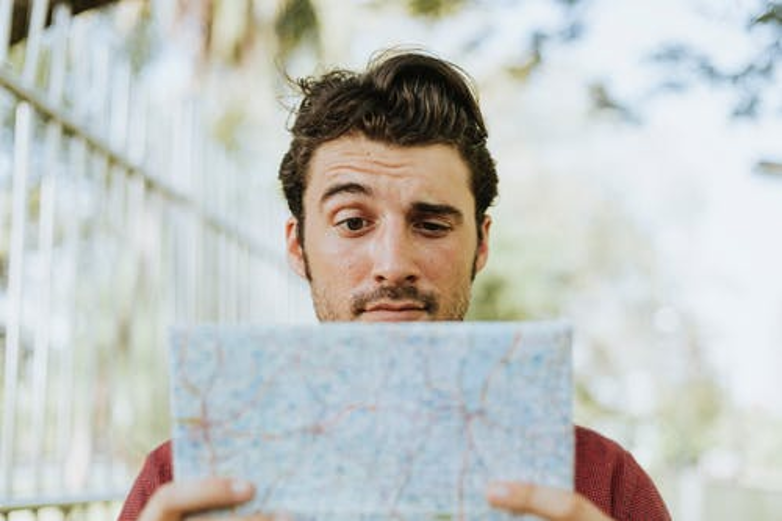 Would you travel to a new destination without directions?
A qualified financial expert is like a GPS, navigating you along your journey to financial freedom..
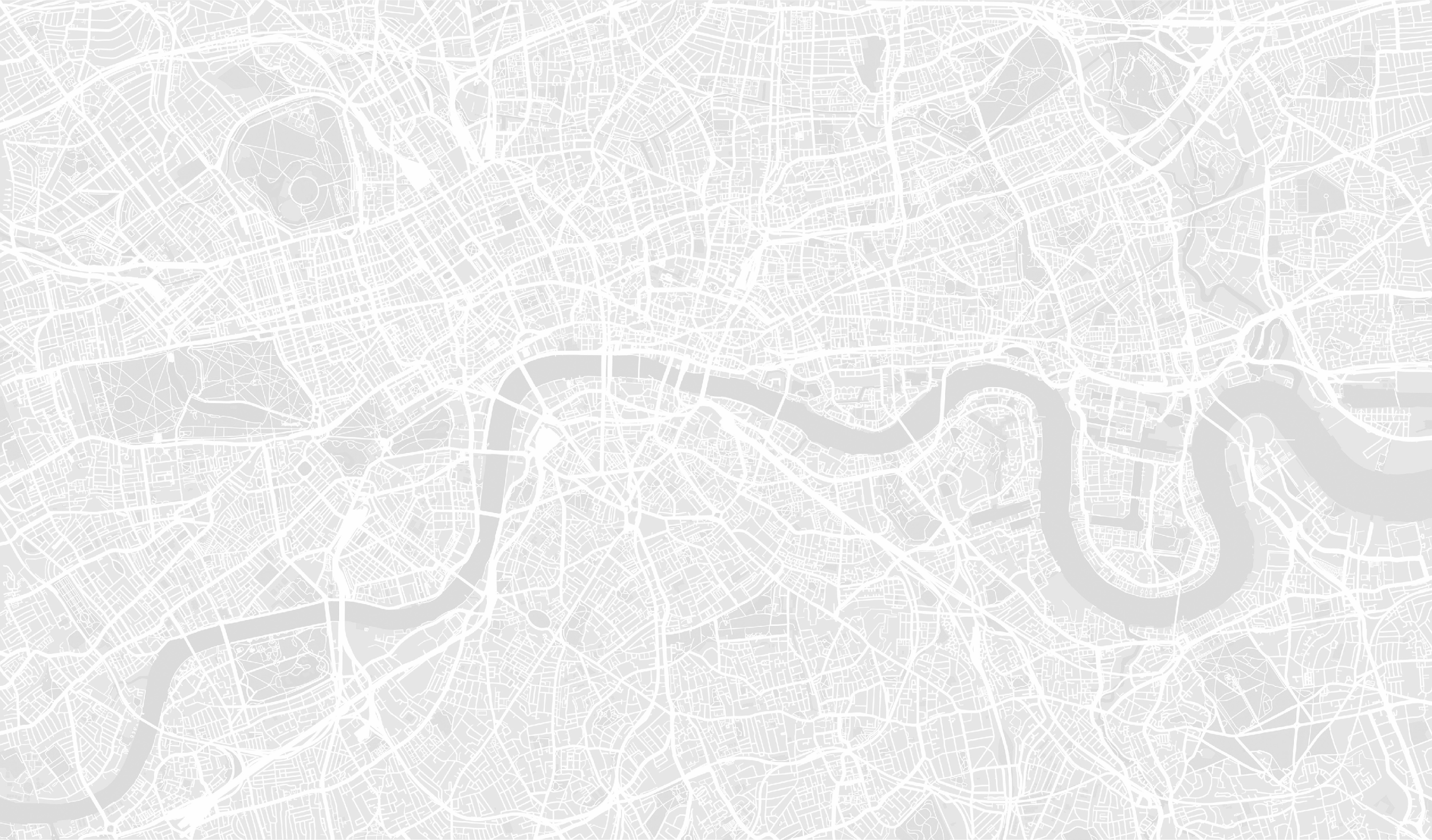 Don’t Take This Journey Alone
1. Book a phone call or virtual meeting
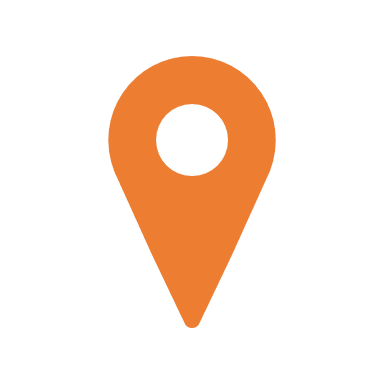 2. Follow YOUR Retirement Roadmap
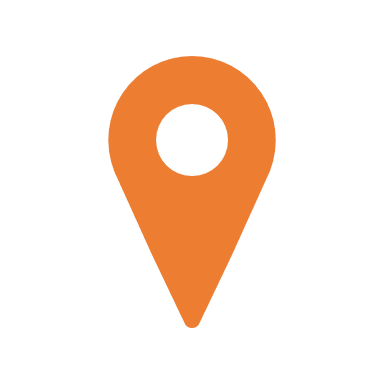 3. Breathe easier
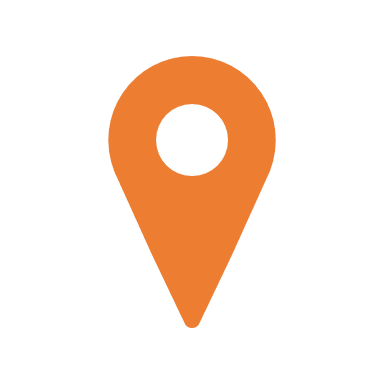